Ghost Towns and Zombie Mines:
The Future History of Mining in Canada
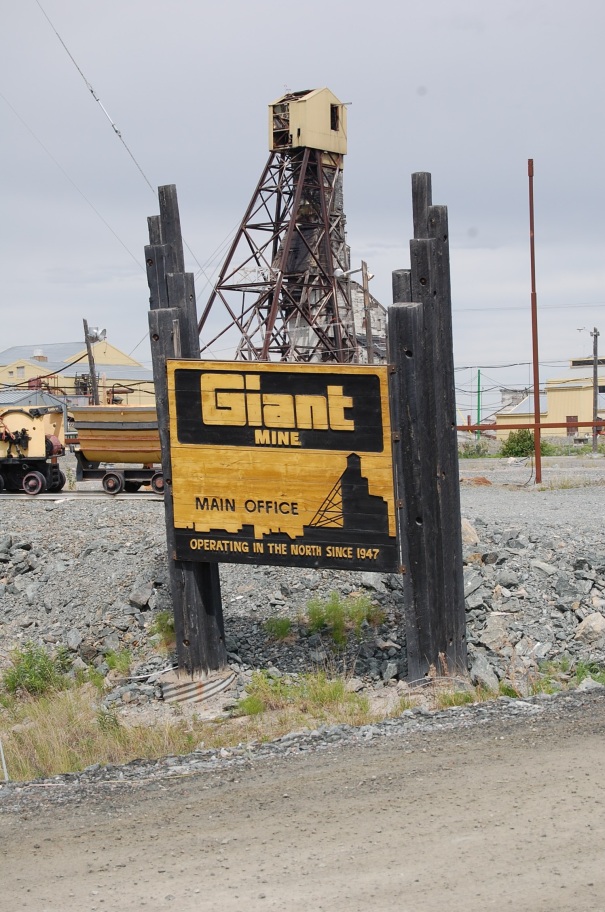 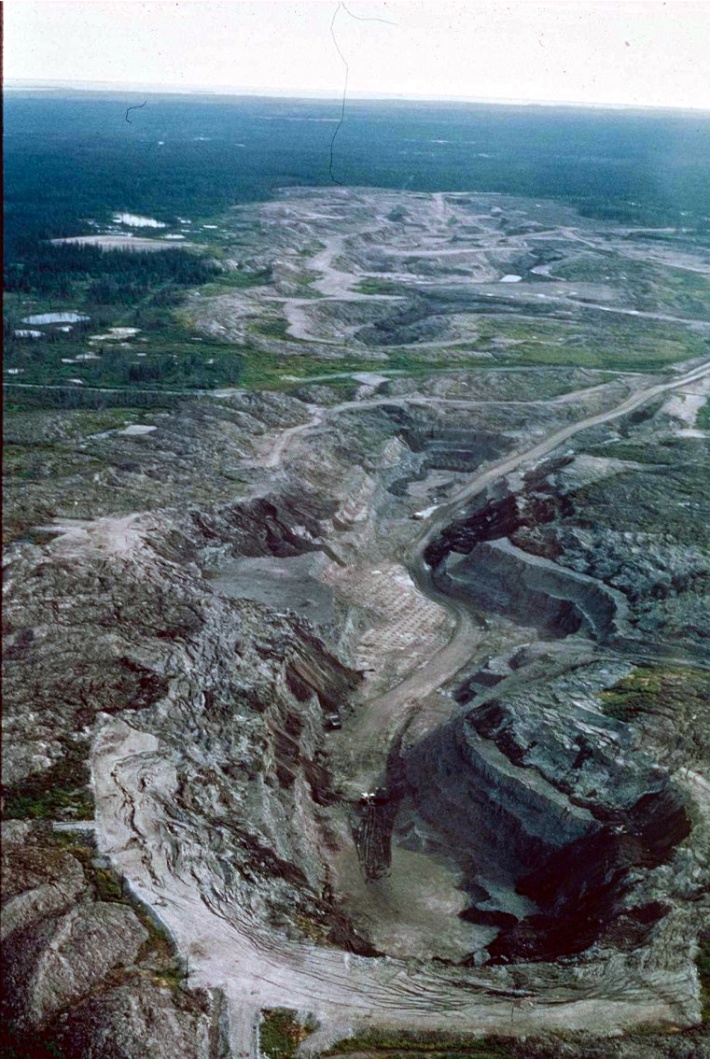 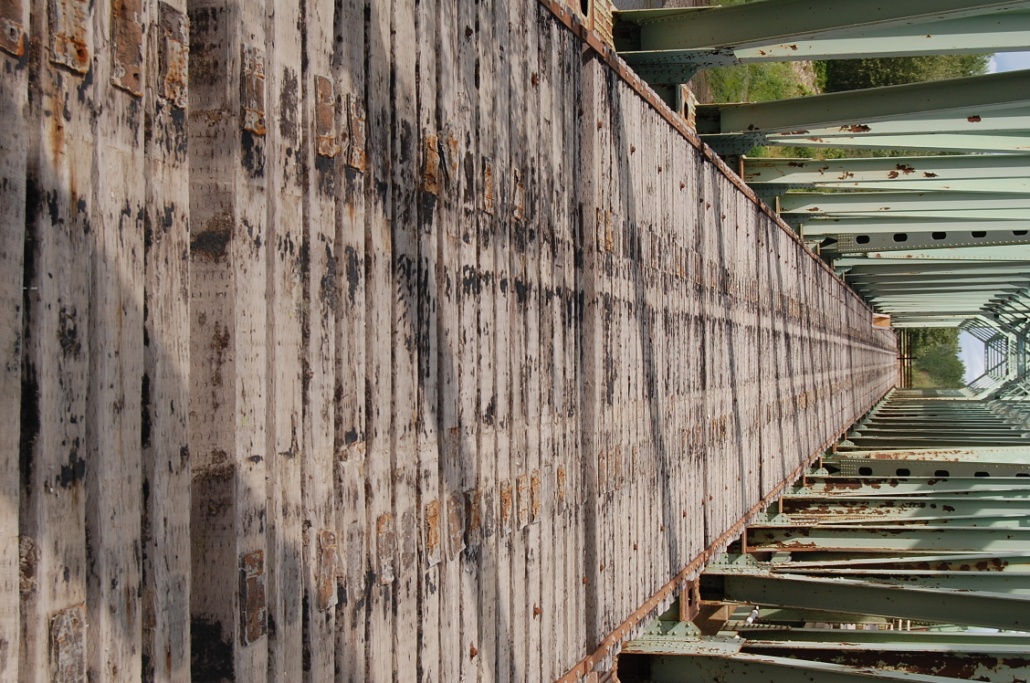 Arn Keeling, Department of Geography
Geography Awareness Week 2013
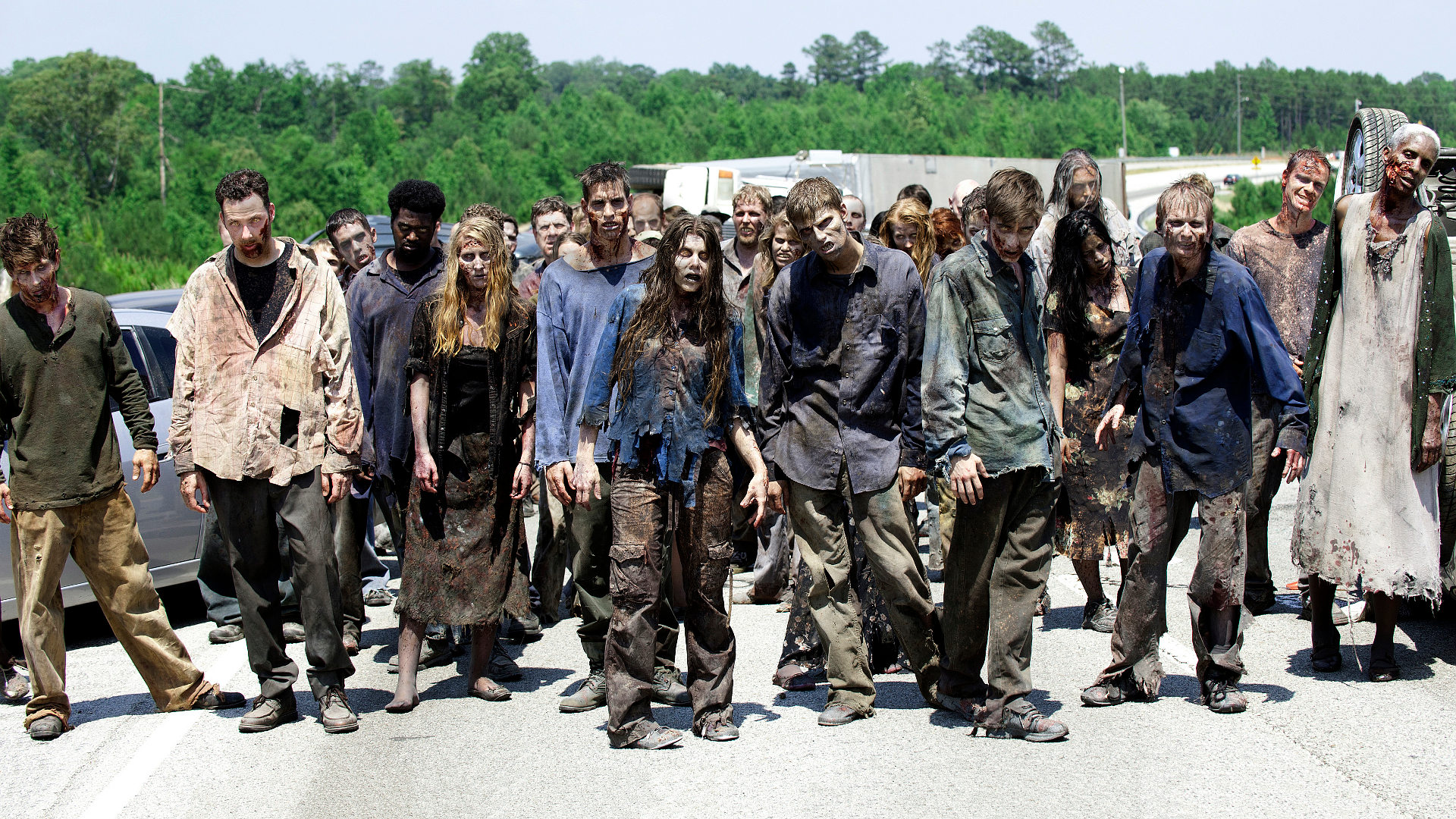 Zombies…. (with the brain-eating, rotting faces, etc.)
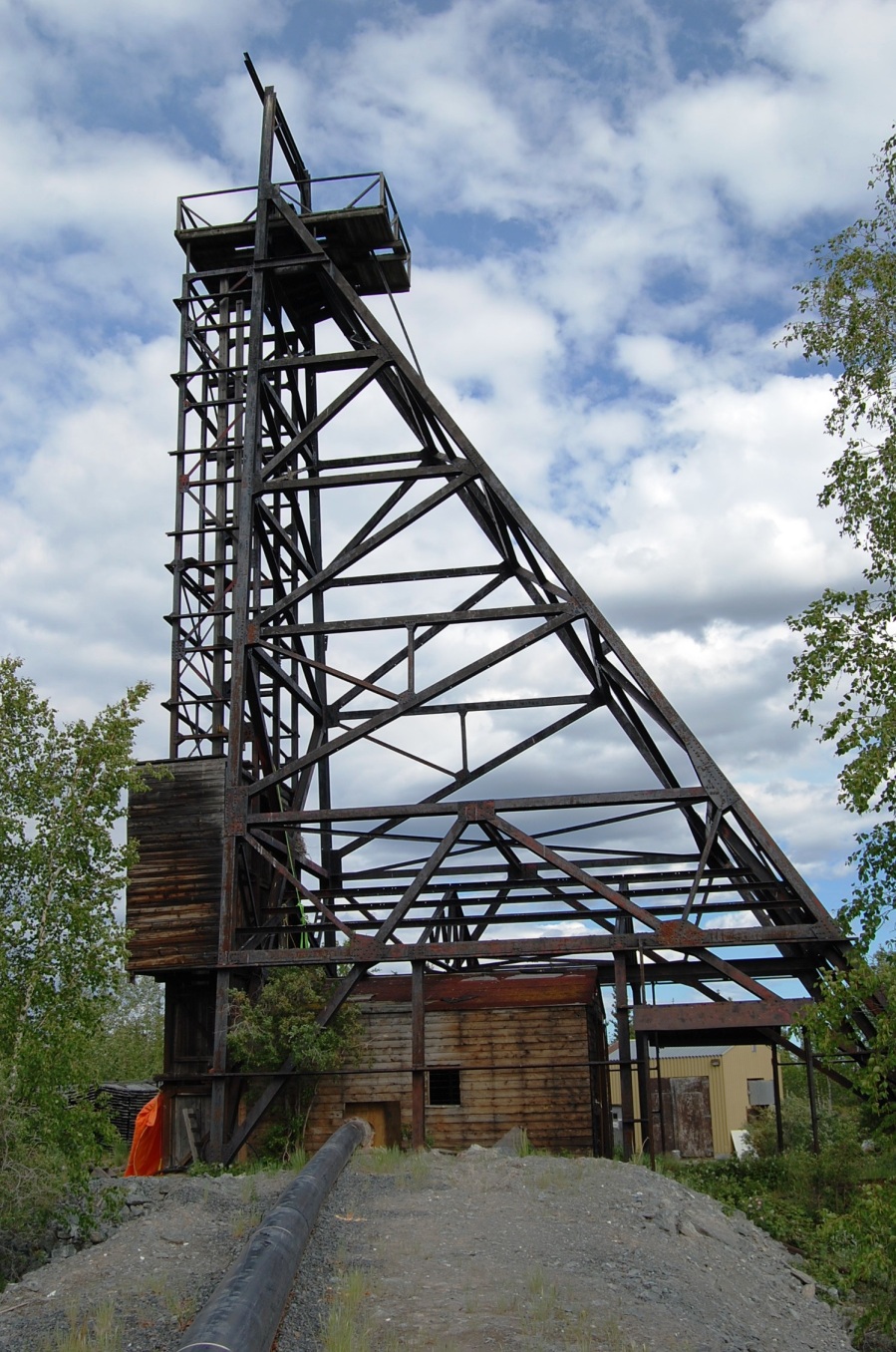 …and mines??
(with the minerals and wealth that support our industrial economies.)
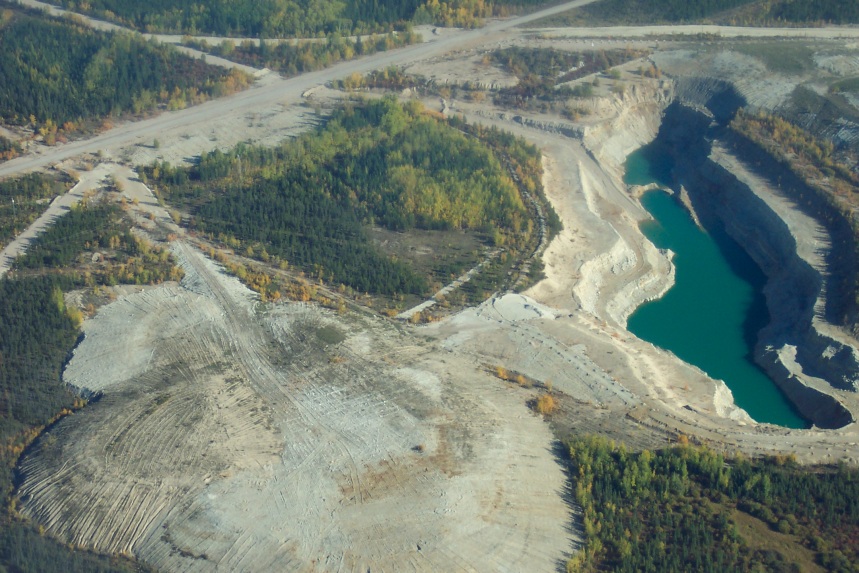 Beyond the ‘mining cycle’: Zombies
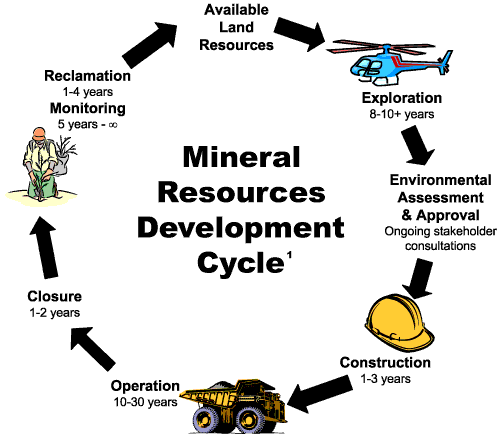 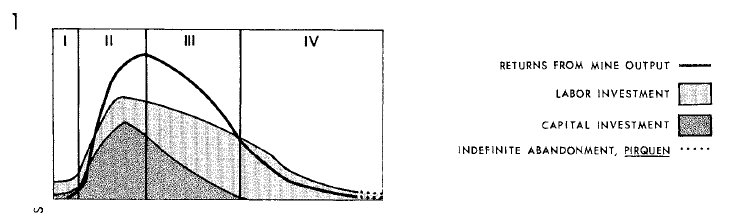 zombie mine: a site formerly  closed/abandoned by its owner as uneconomic or exhausted, then later reanimated under new ownership and different circumstances; or, a mine exerting some sort of beyond-the-grave effect on people or the environment
Aschmann (1970)
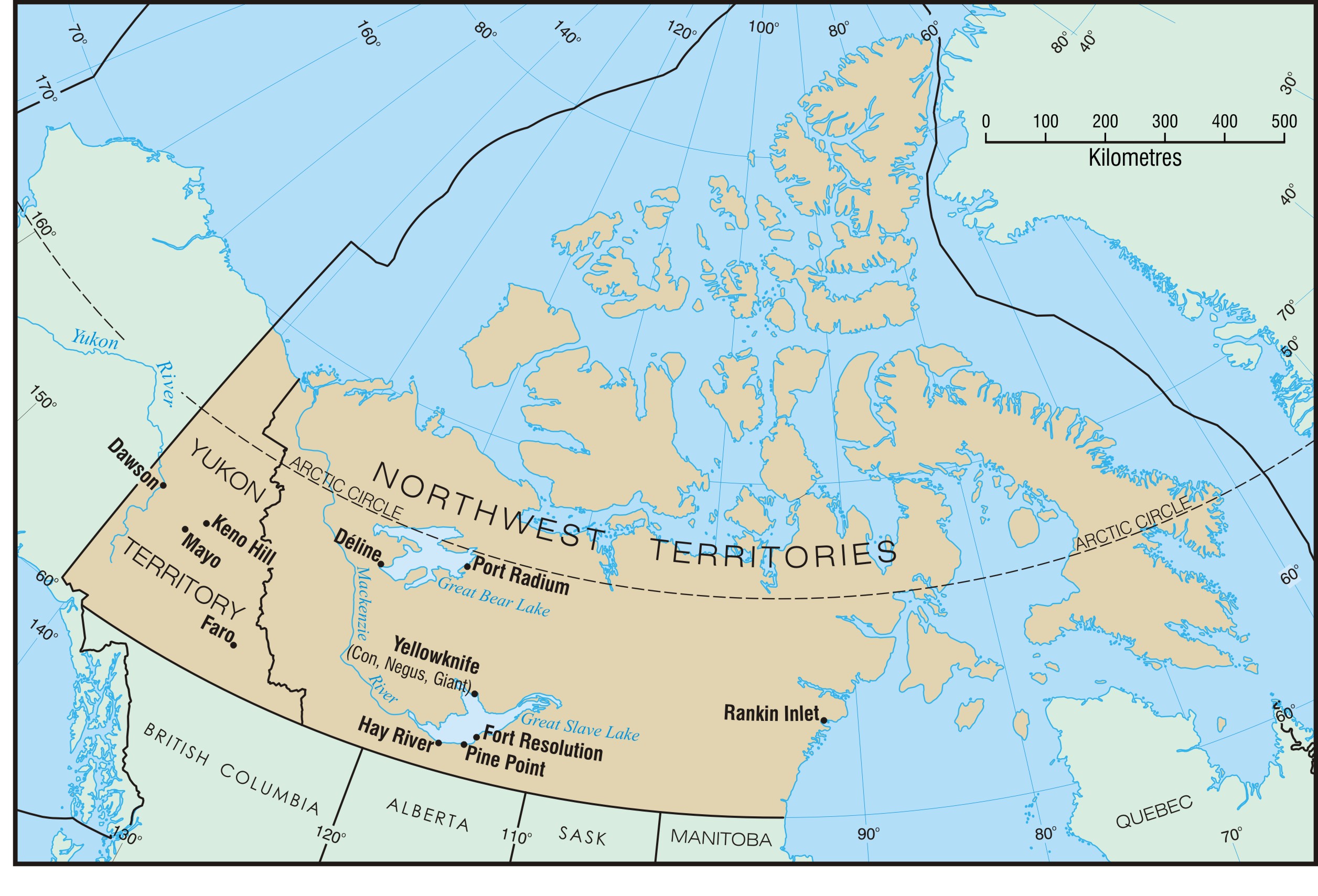 Map by Charlie Conway
[Speaker Notes: case studies: particular focus today on  Pine Point]
Zombie mines in Northern Canada
federal or territorial governments currently overseeing remediation, assessment and/or monitoring activities at 16 contaminated mine sites in NU, YK and NWT
private companies re-developing at least six mines; four of these sites simultaneously undergoing remediation
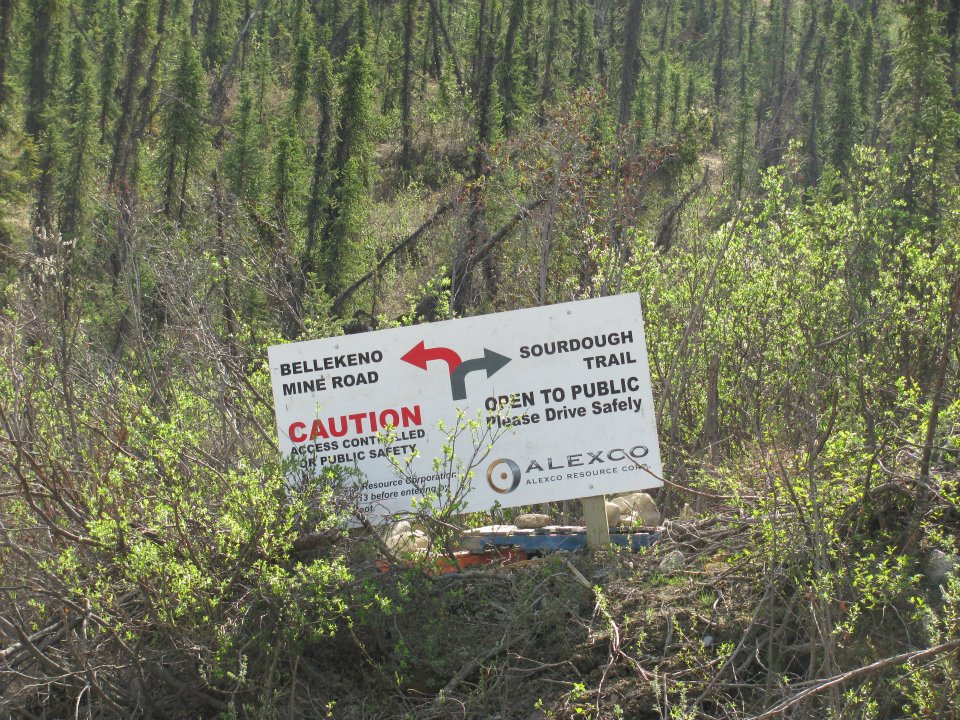 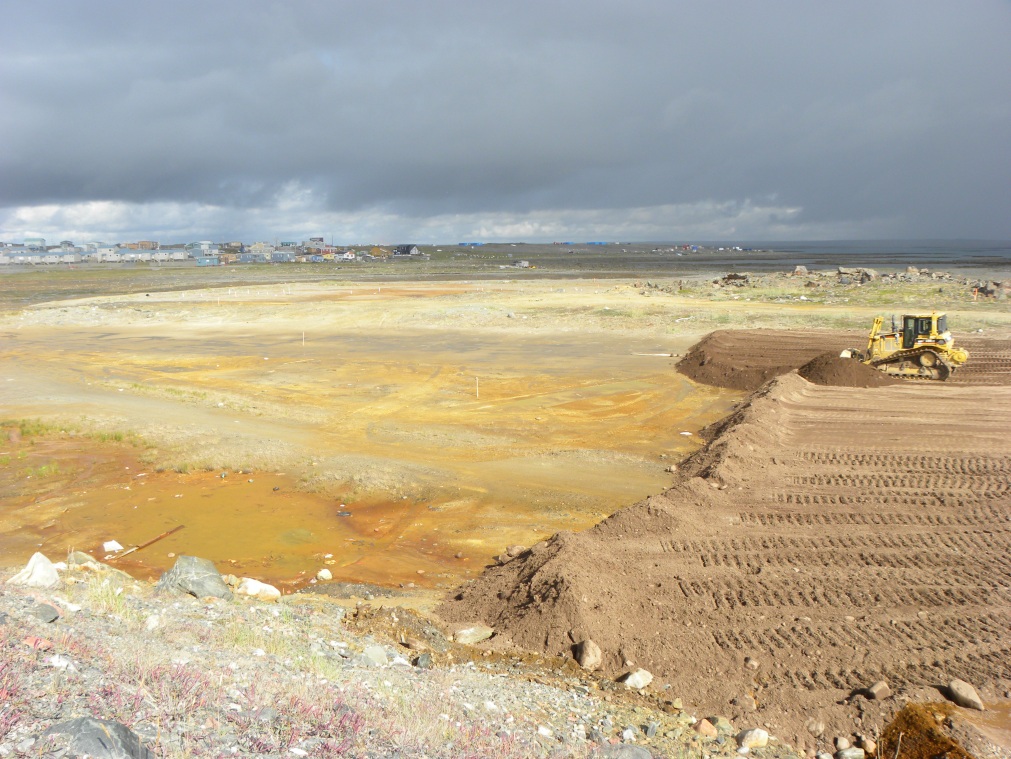 Road to Bellekeno Mine (Keno, YK)—A. Winton
Recapping tailings area, Rankin Inlet, NU—author
Giant Mine: Toxic zombie
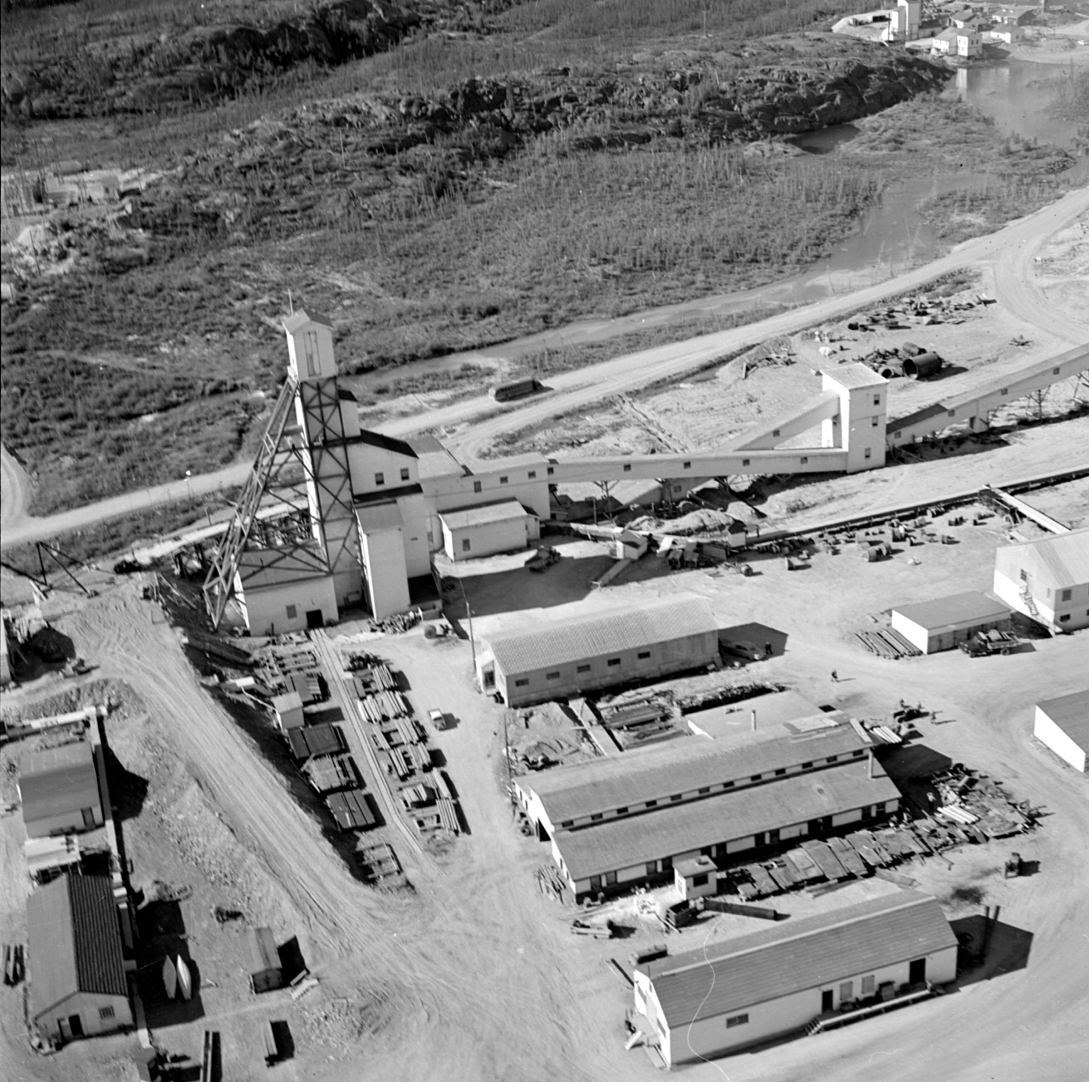 major gold producer, 1948-2004
 also, major pollution: arsenic trioxide emissions from smelting
 1949-51 – Airborne arsenic emissions at 7500 kg/day
 1951: death of Dene boy, cattle on Bevan farm
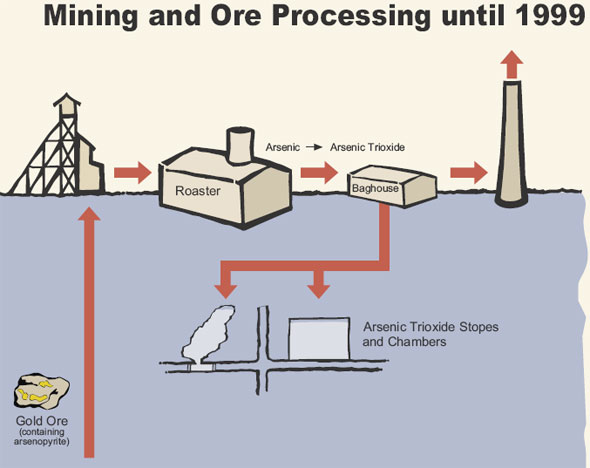 techno-fix: Cottrell Electro-static Precipitator (1951, 53)
 collection and underground storage of As until 1999
 bankruptcy of company
Giant Mine: Toxic Zombie
INAC assumes control, launches reclamation plan 2005
 main problem: 237,000 tonnes of arsenic trioxide dust underground
 proposed solution: frozen block method (in situ stabilization)
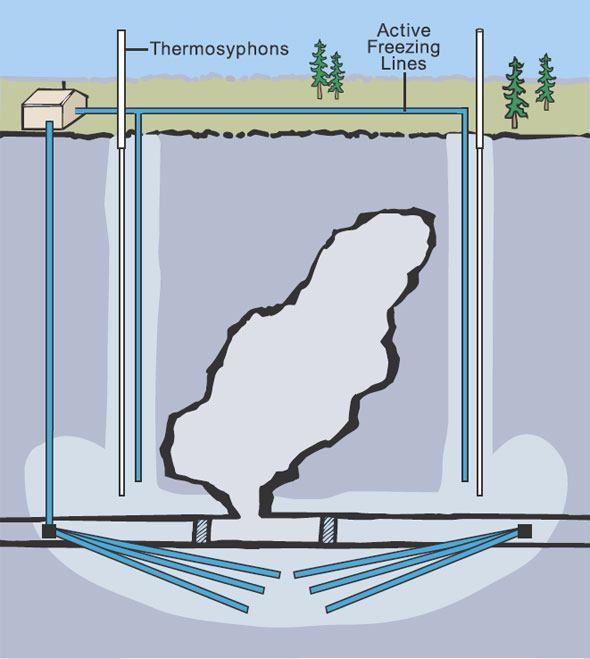 environmental assessment, public hearings (2012)
 legacy costs borne by public ($1bn, estimated)
 problem of ‘perpetual care’ and monitoring
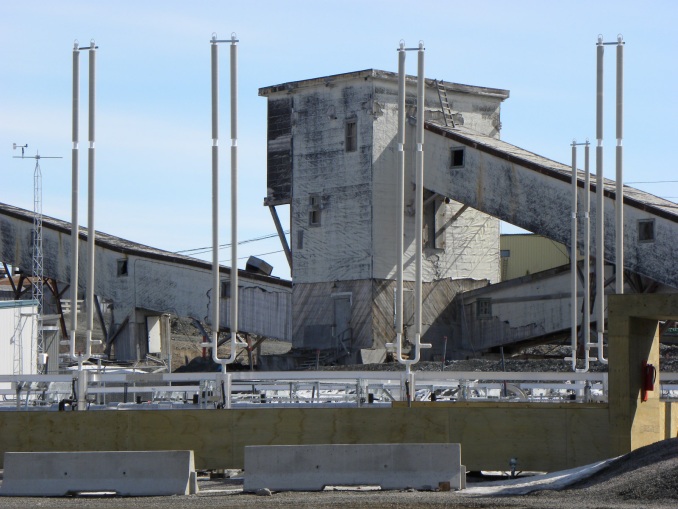 Test thermosyphons at Giant Mine site—author photo
Implications of zombie mines
reawakening or reproduction of historical injustices associated with past developments
 conflict over who bears costs and consequences of environmental legacies (usually the public, local people)
 illustrate the ‘afterlife’ of mining—the long-term consequences of resource development
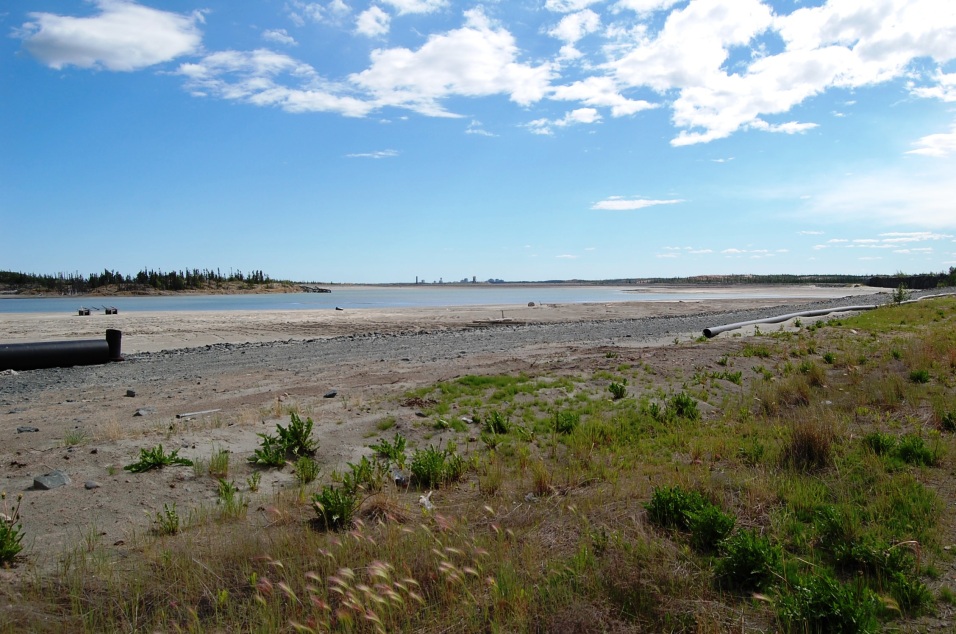 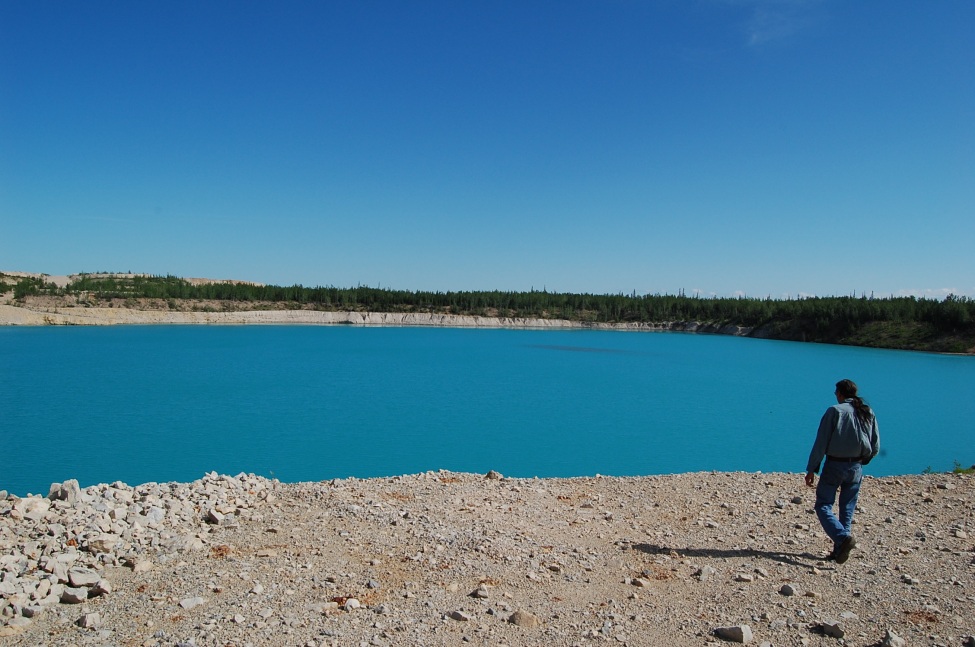 Main tailings area, Giant Mine—author
Pit lake, Pine Point Mine—author
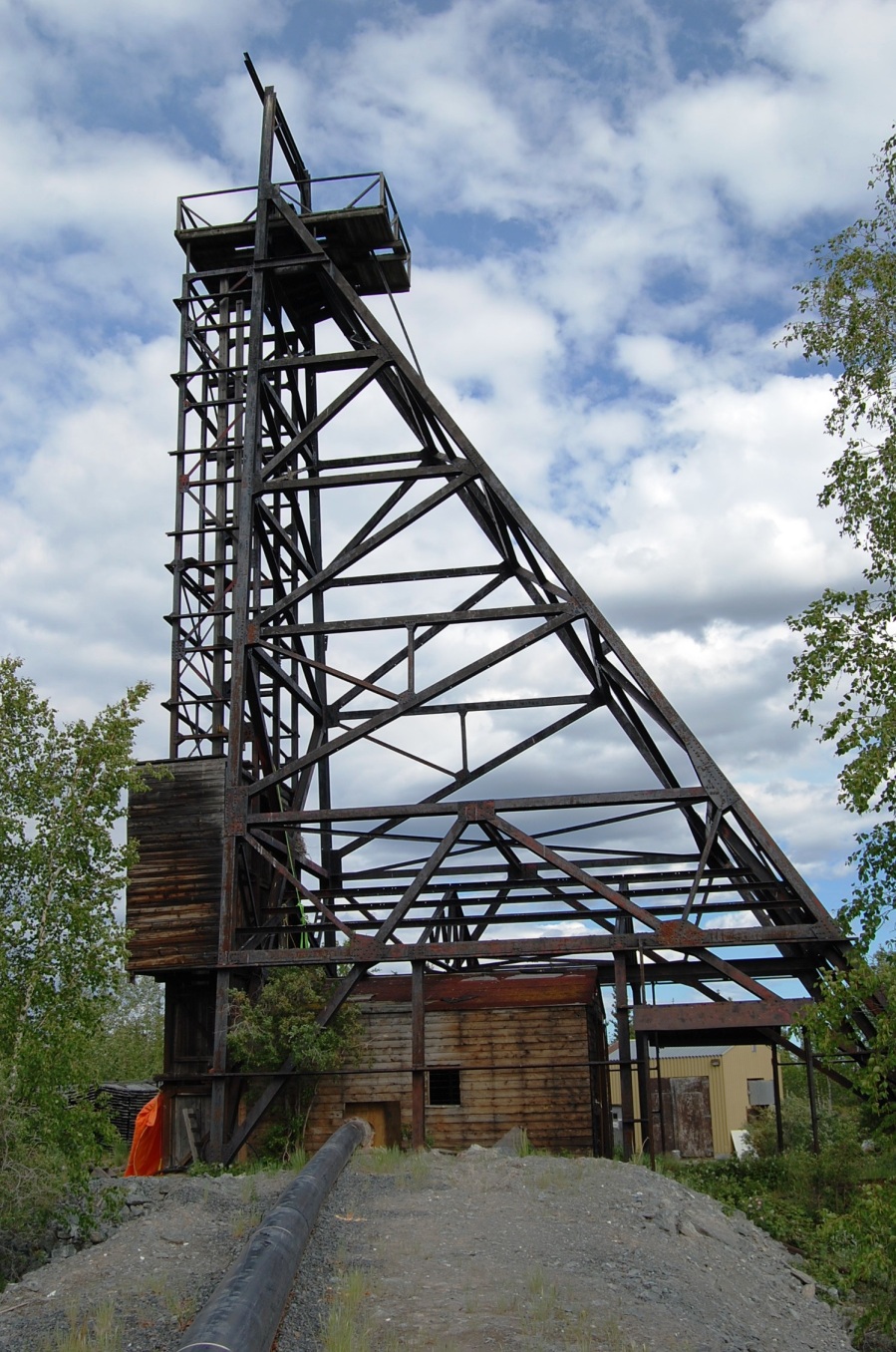 Find out more at:

www.abandonedminesnc.com

Research funded by Social Sciences and Humanities Research Council of Canada, Social Economy Research Network of Northern Canada, ArcticNet, and Memorial University


Contact: 
Dr. Arn Keeling
Department of Geography
Memorial University
akeeling@mun.ca
Akaitcho shaft, Giant Mine, Yellowknife—author